Manor Road Primary SchoolYew Class Great Science Share 2023
We thought of a class question based on the learning we had been doing about plants. The children chose this 2 part question as our focus:
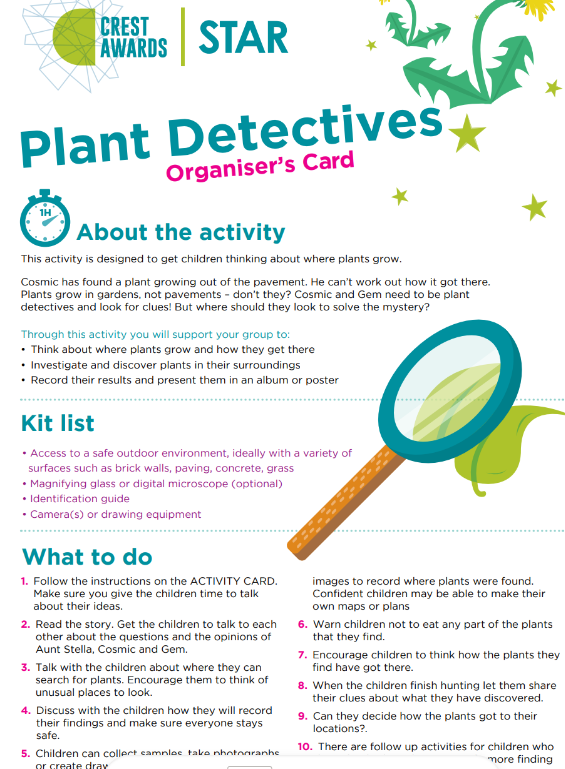 Class Question: What places can plants grow and how do they get there?

We invited parents in to help us to explore our school environment to try to find some answers to our question. We used the Crest  Plant Detectives card to help us to organise our investigation.
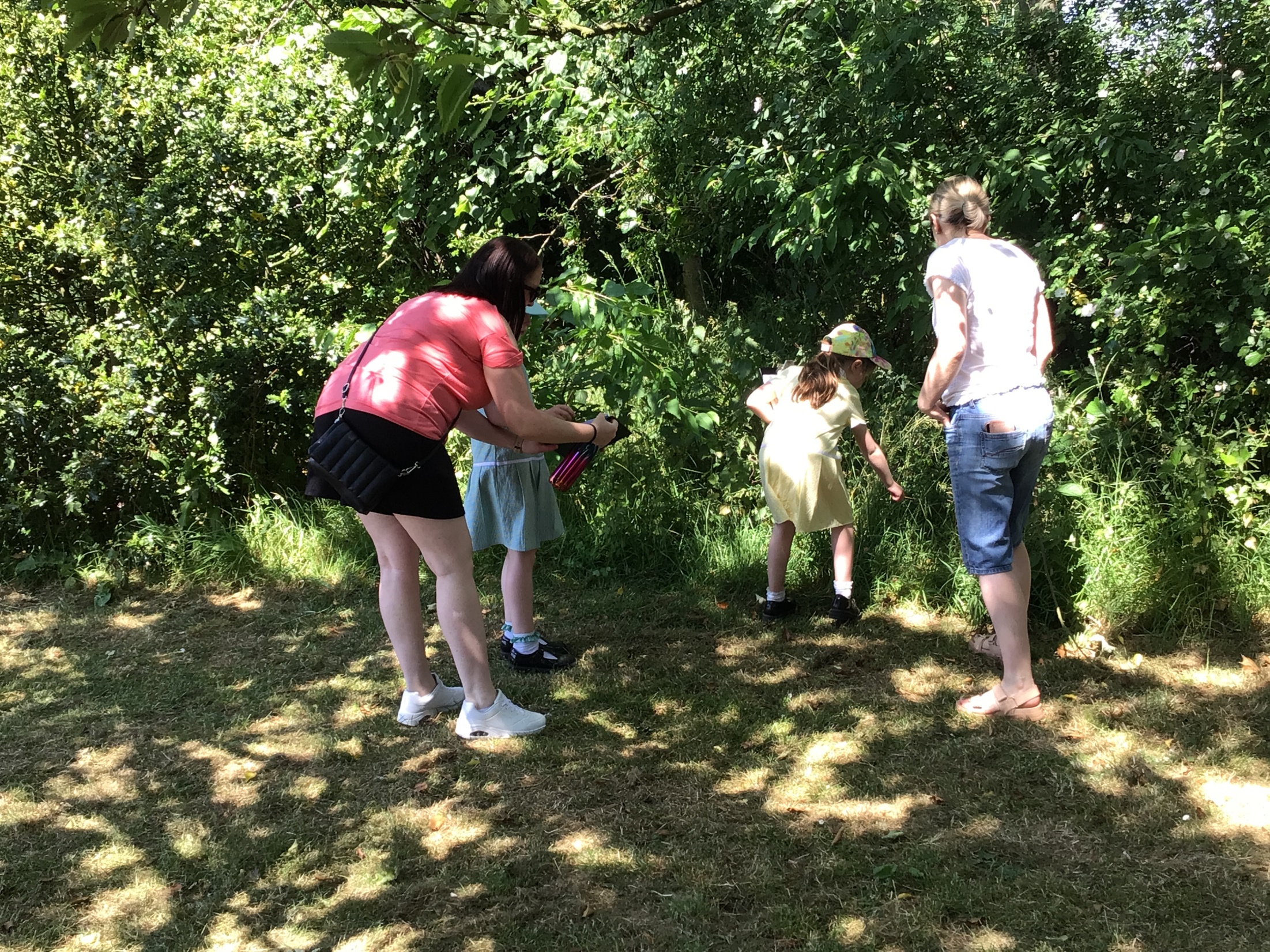 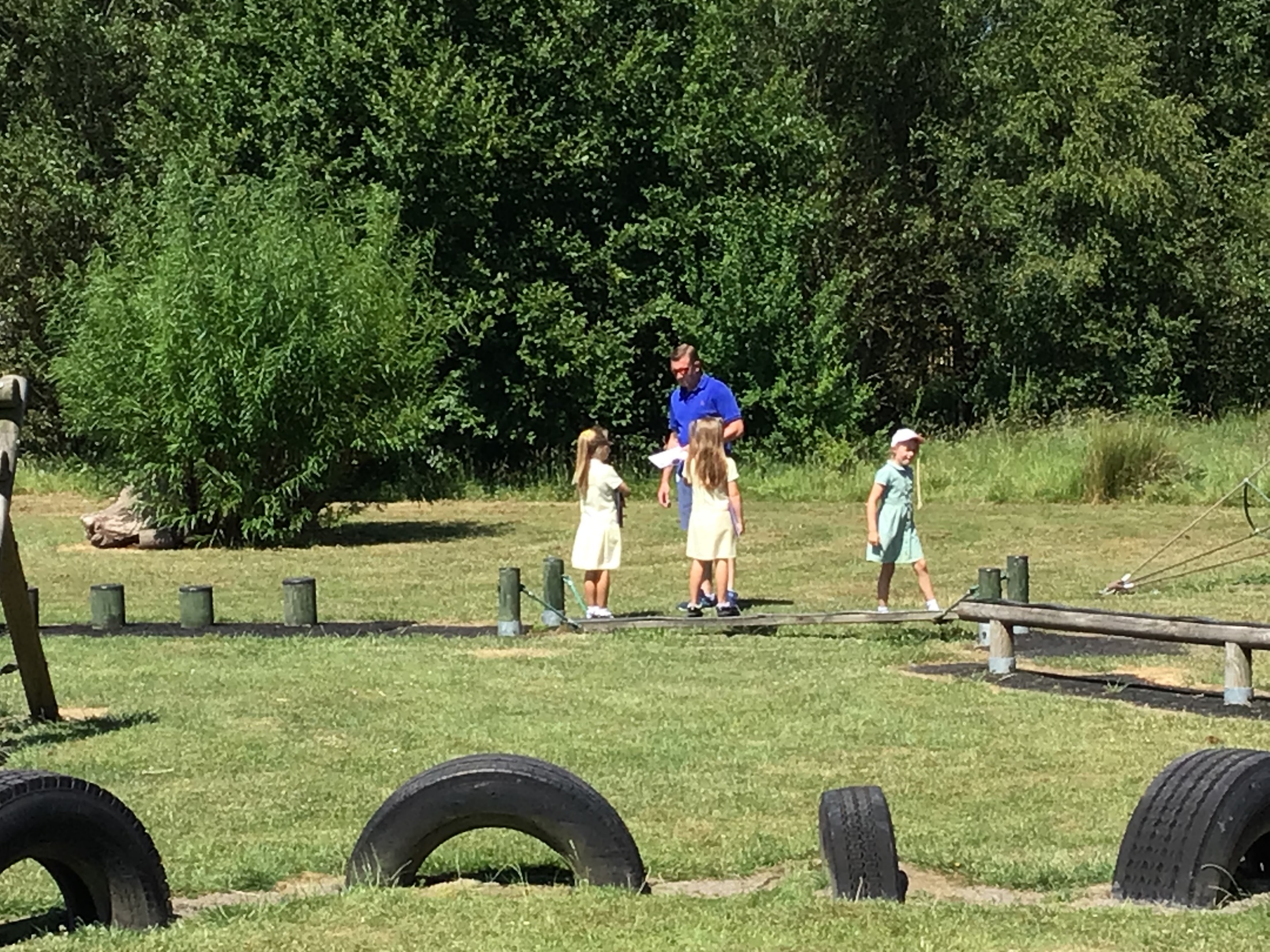 Becoming Plant Detectives
Teachers, parents and children explored our school grounds to find out where plants were growing.  We collected our findings on a data collection sheet.
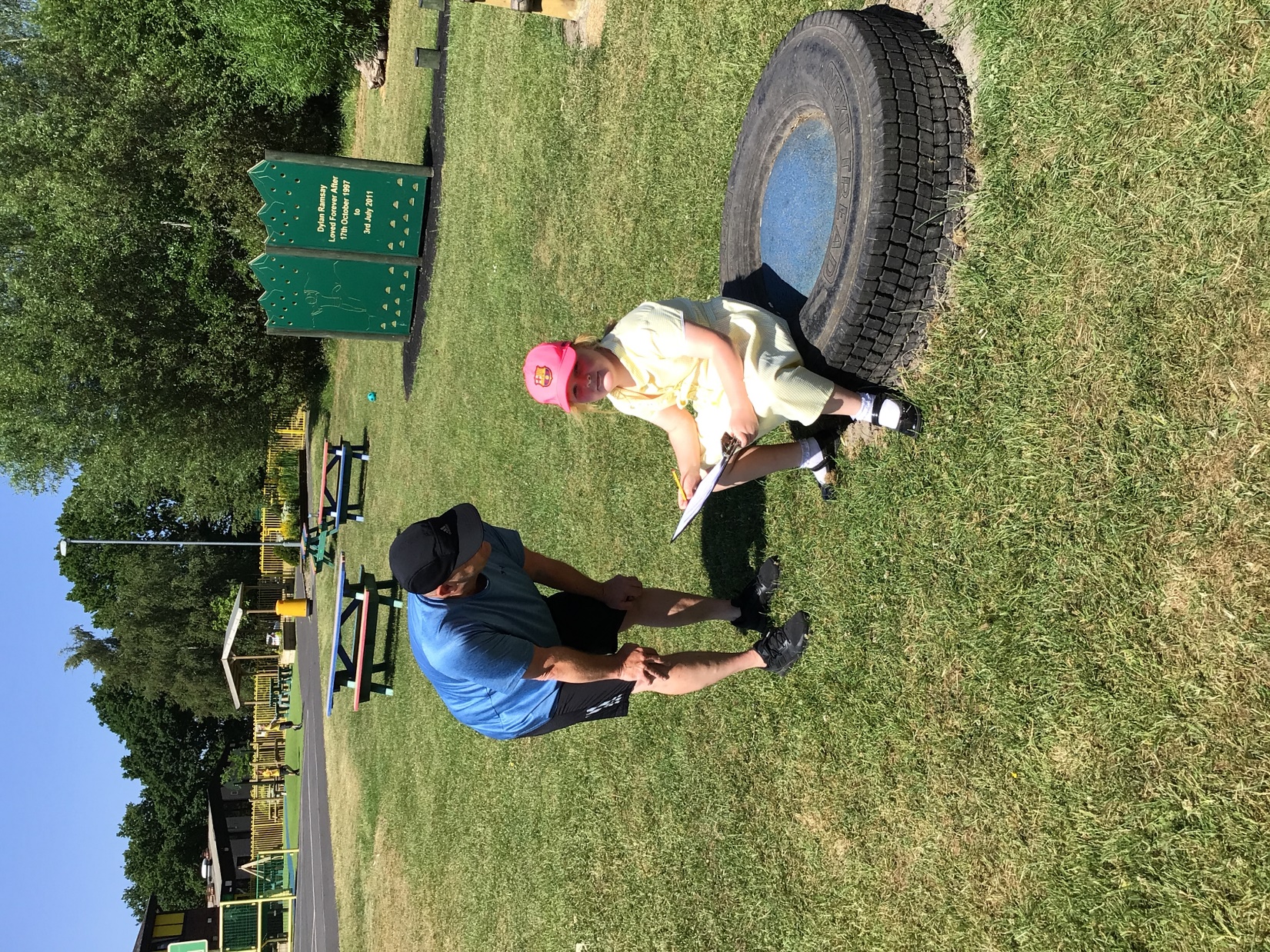 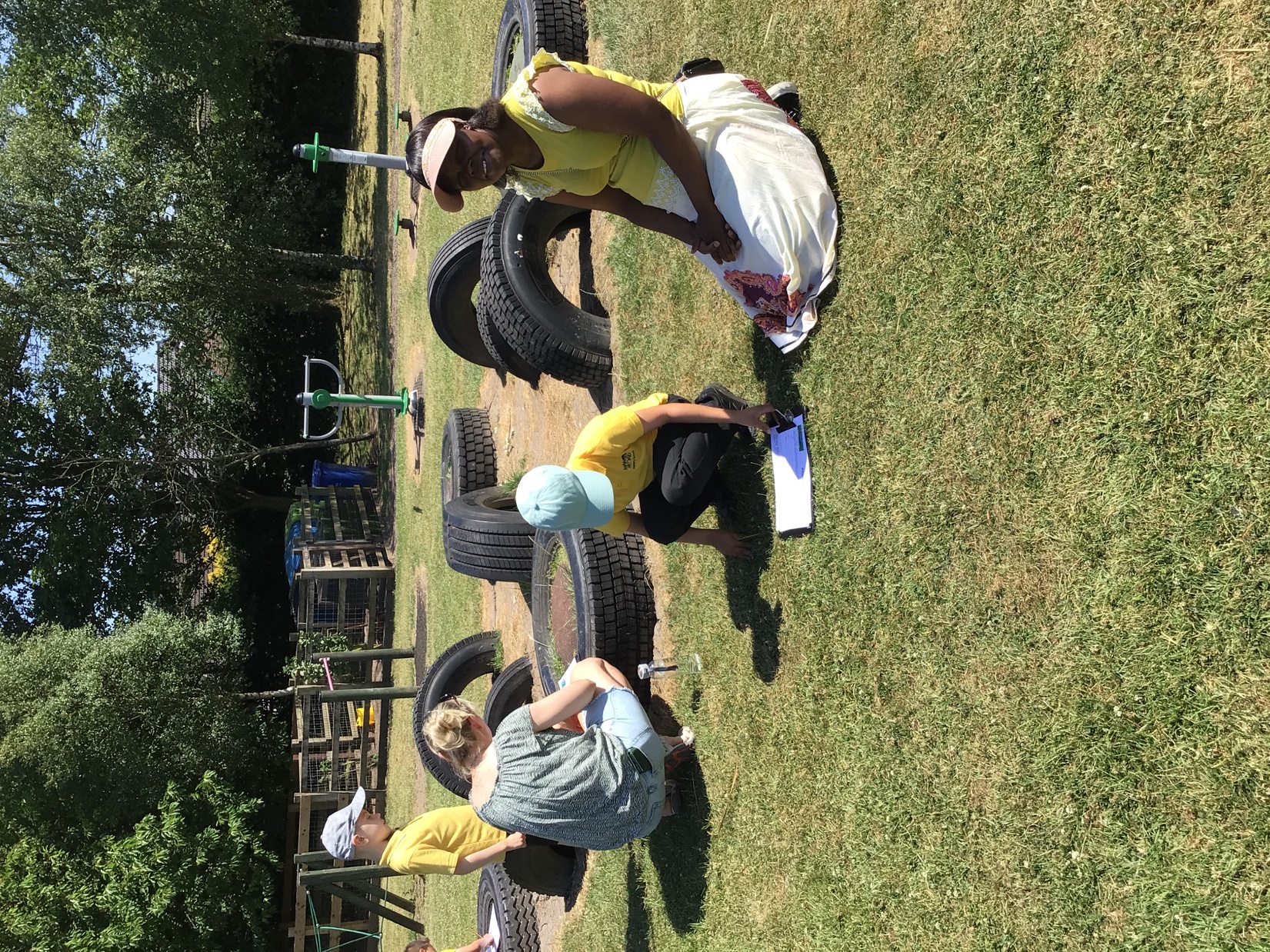 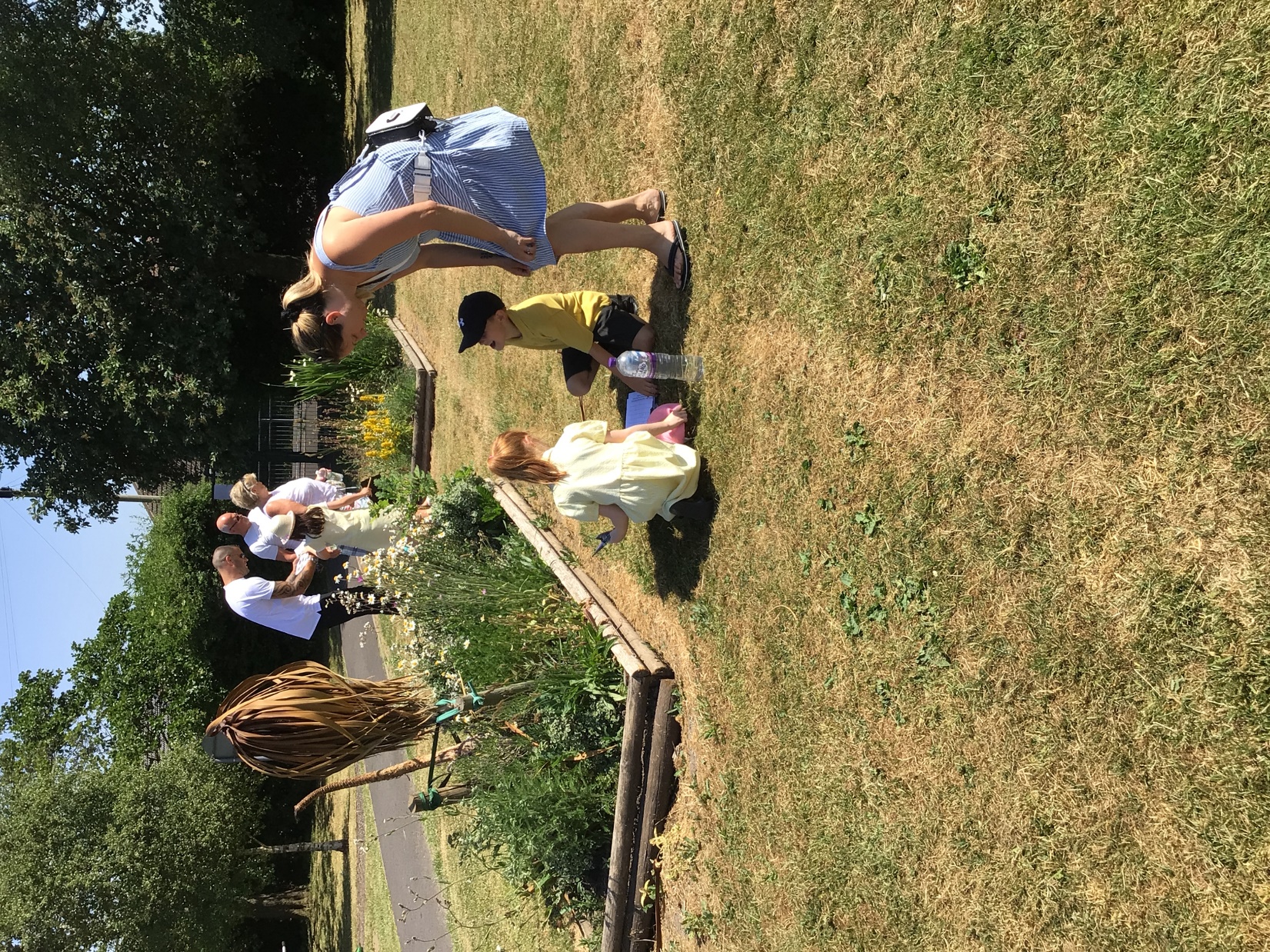 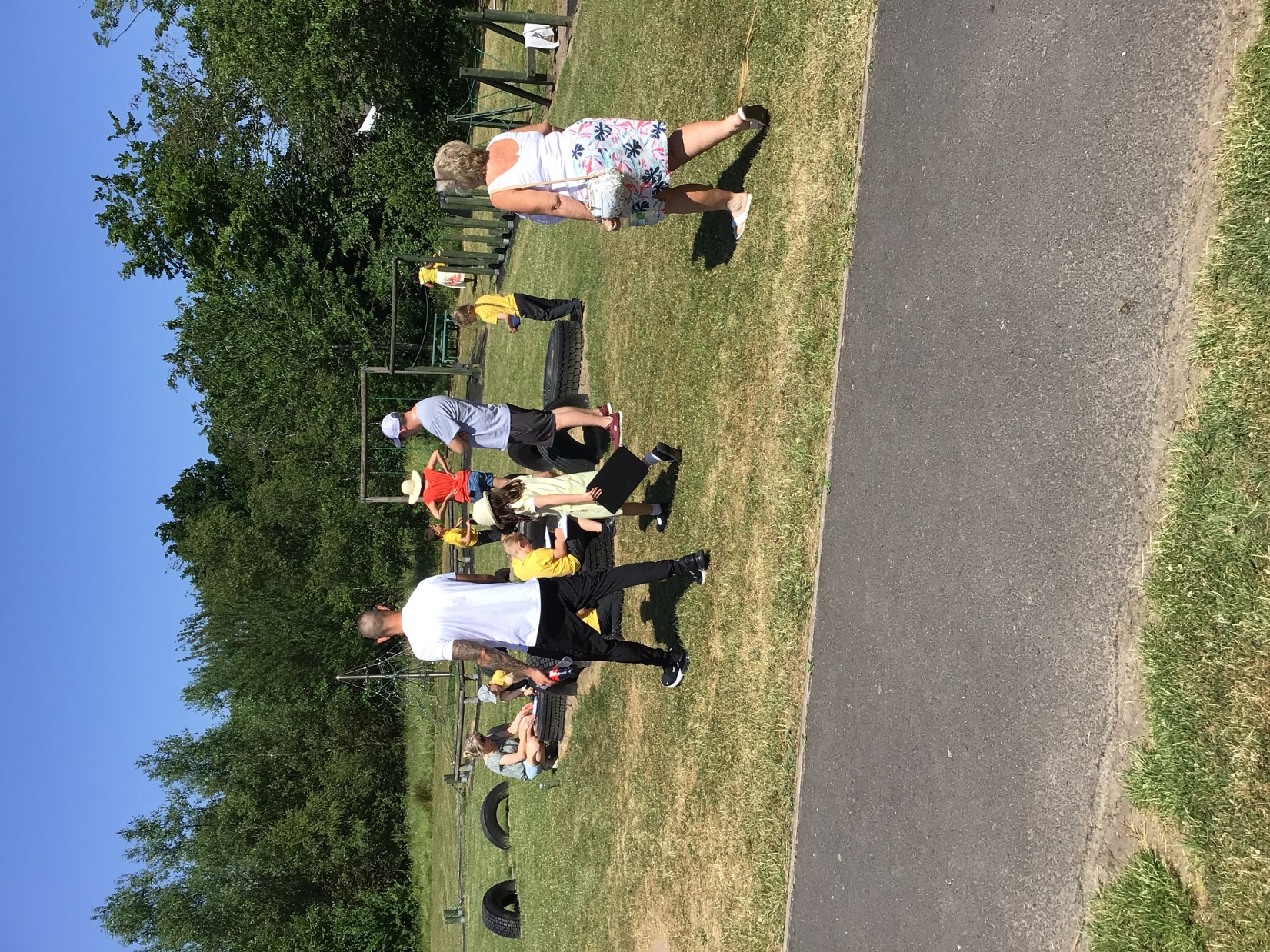 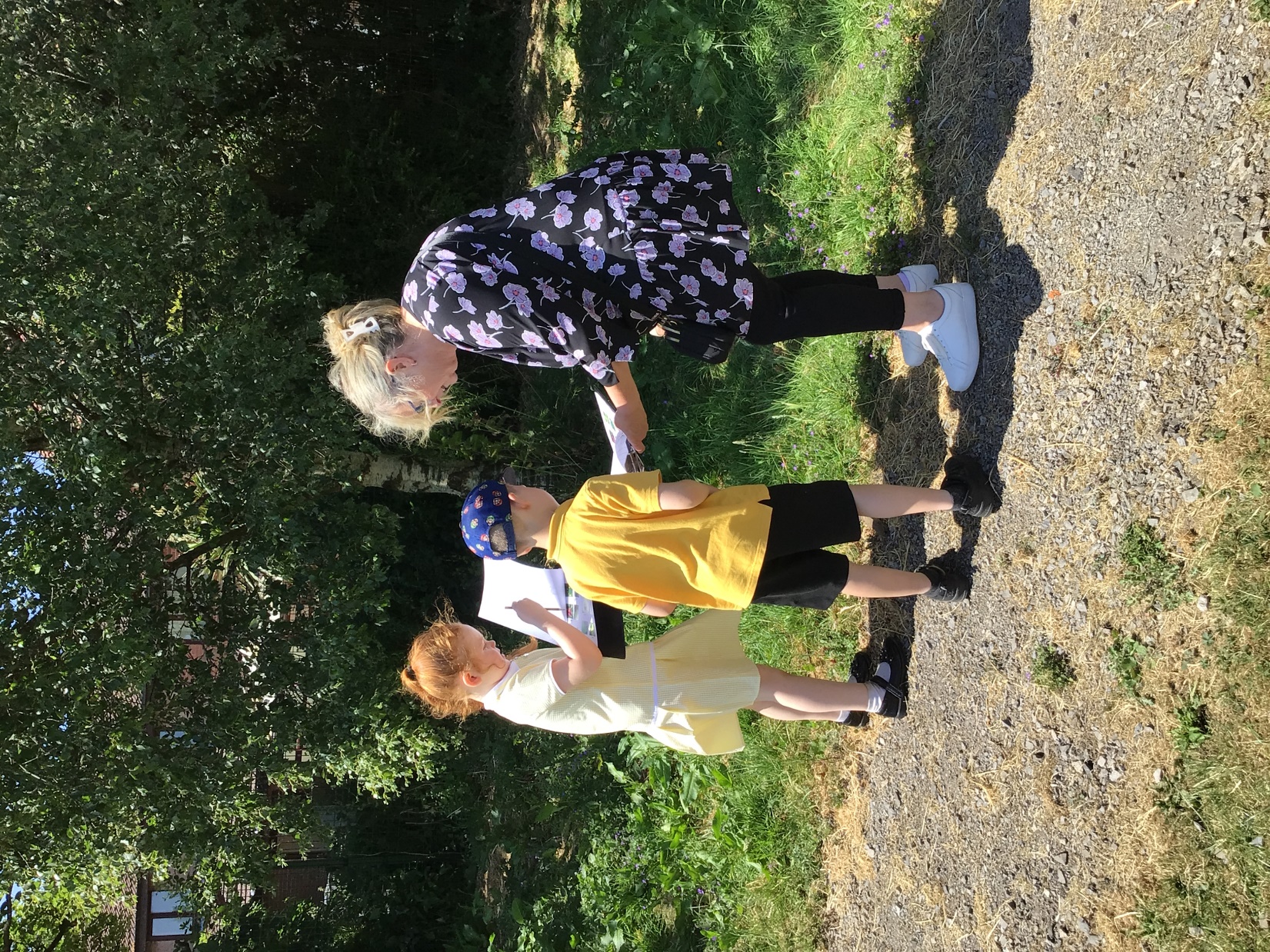 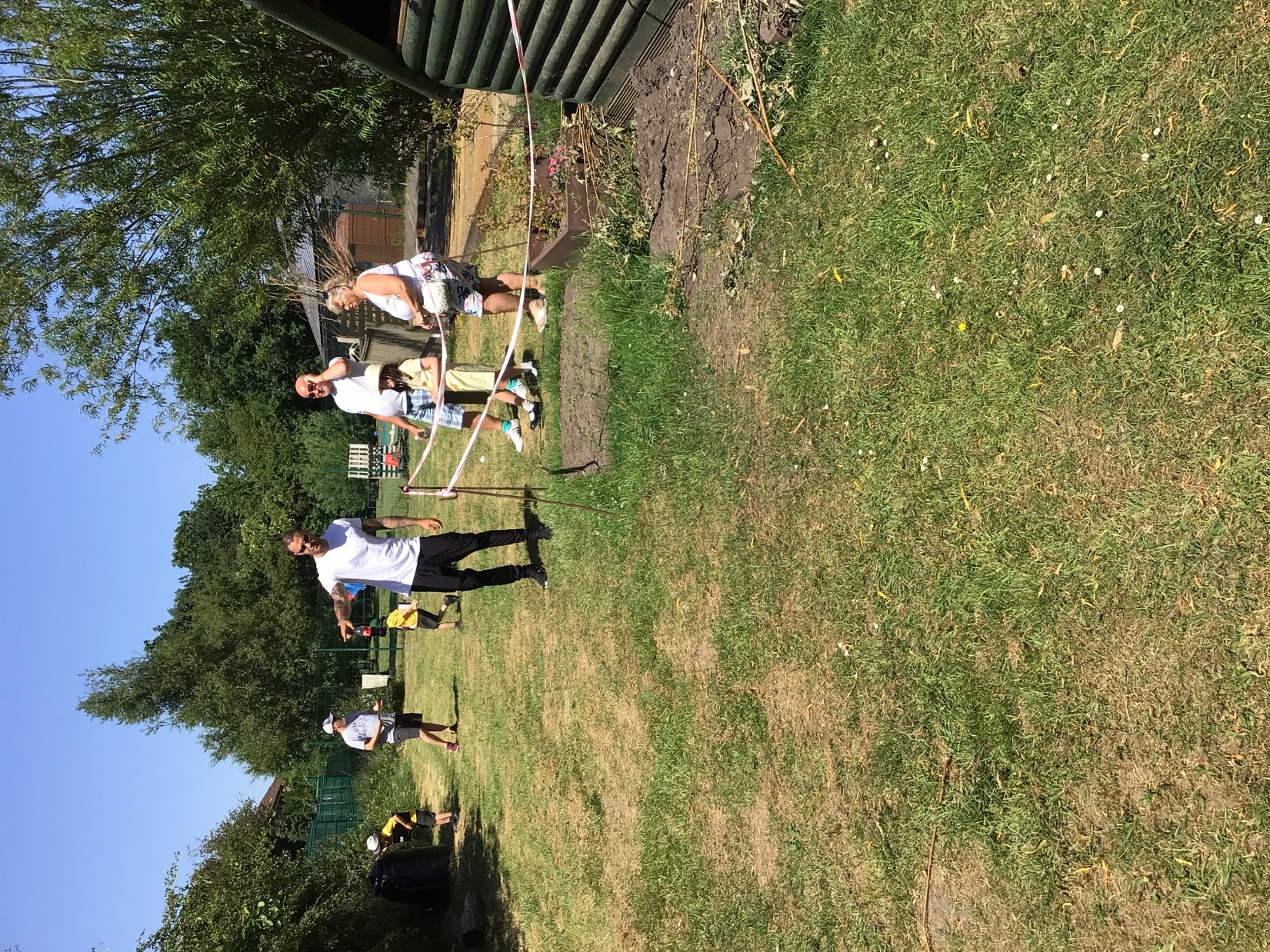 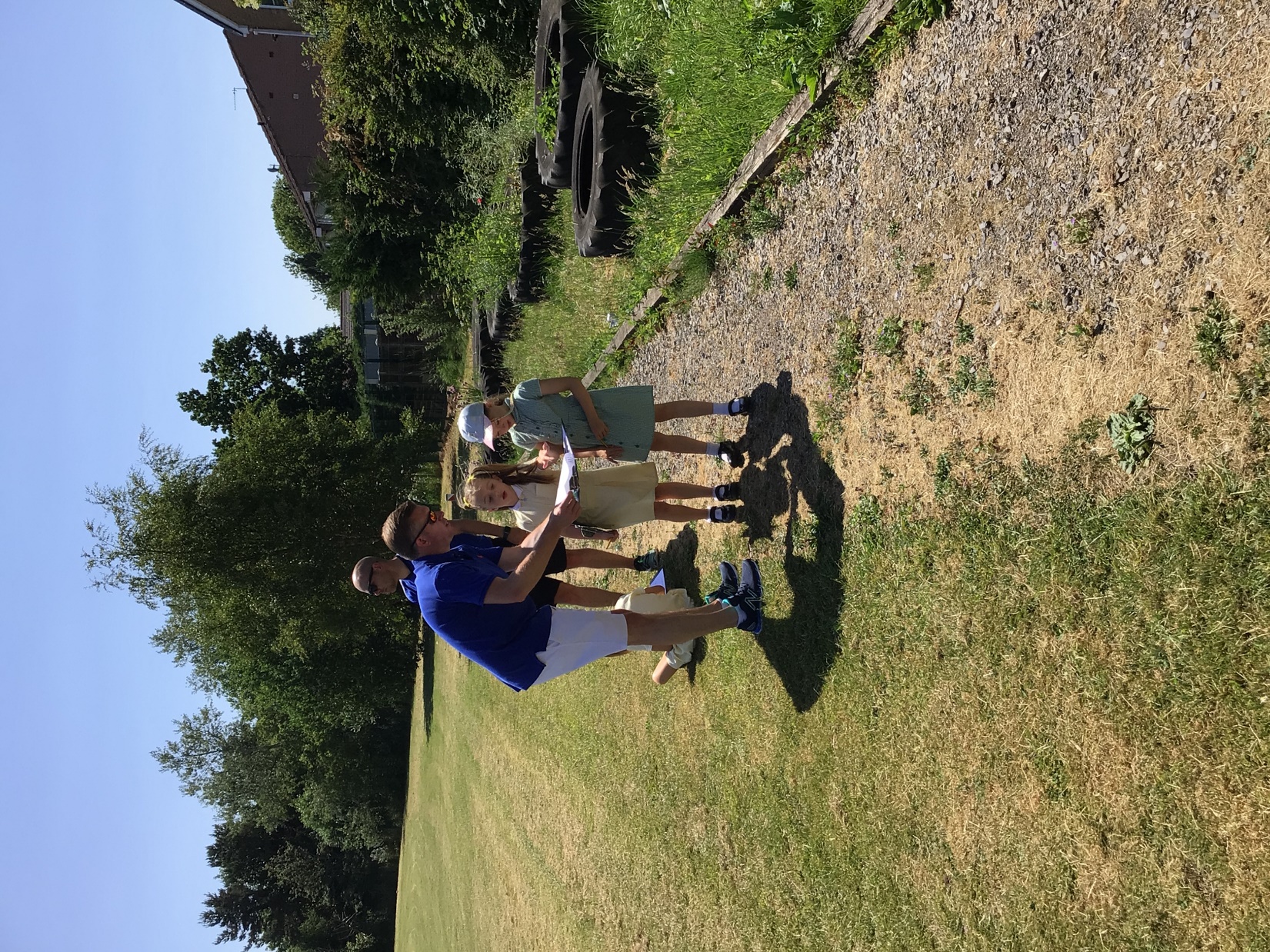 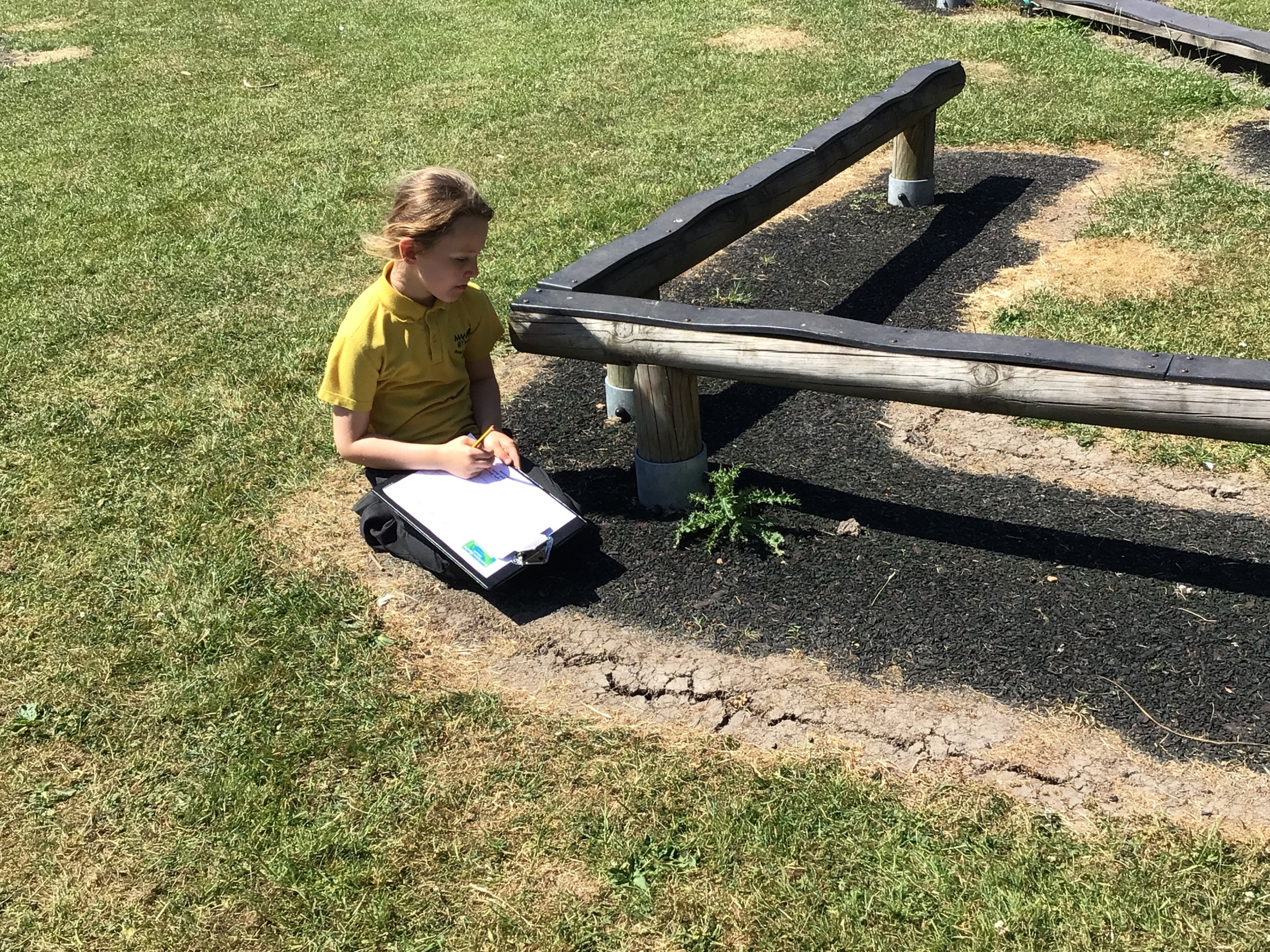 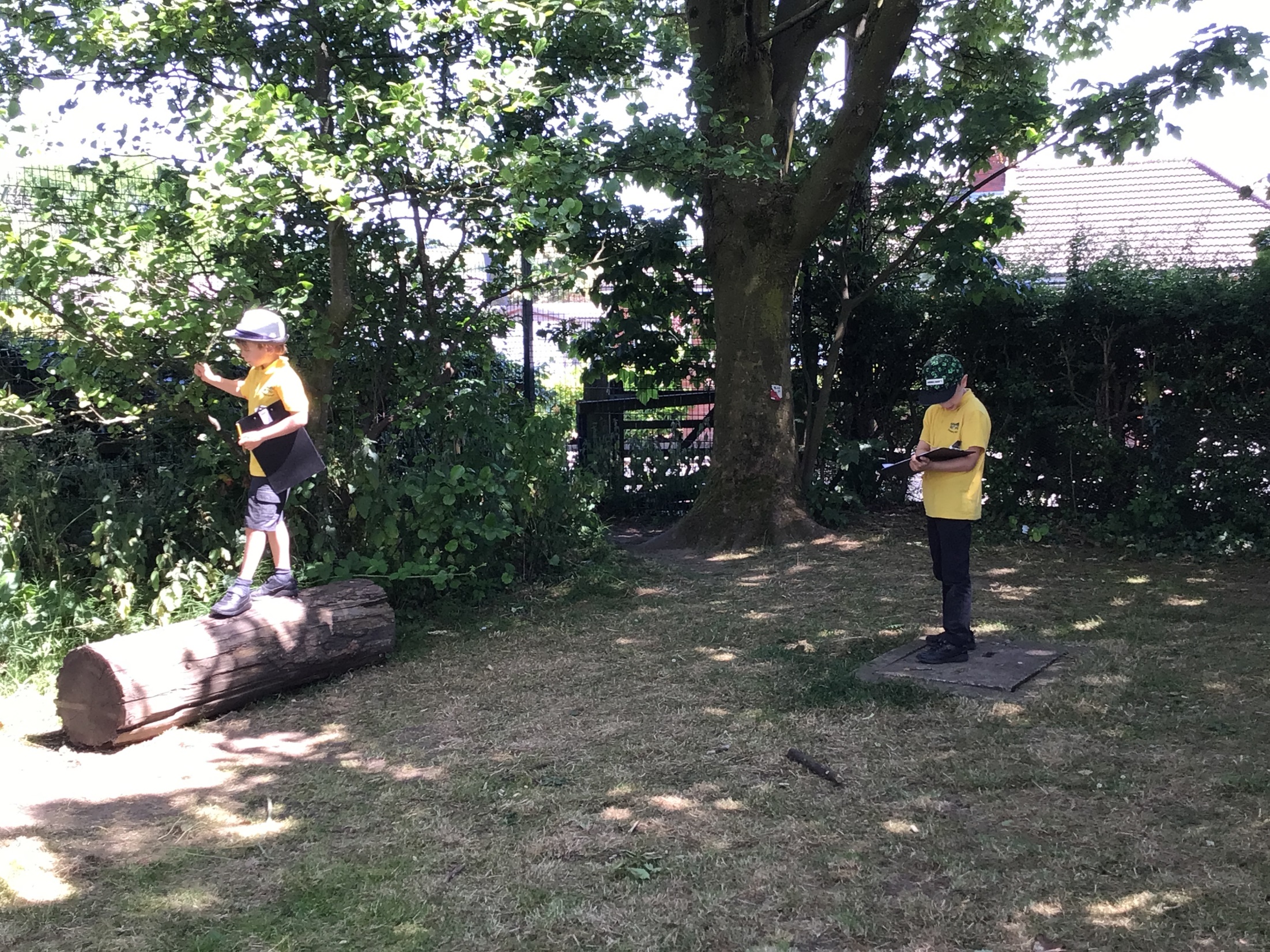 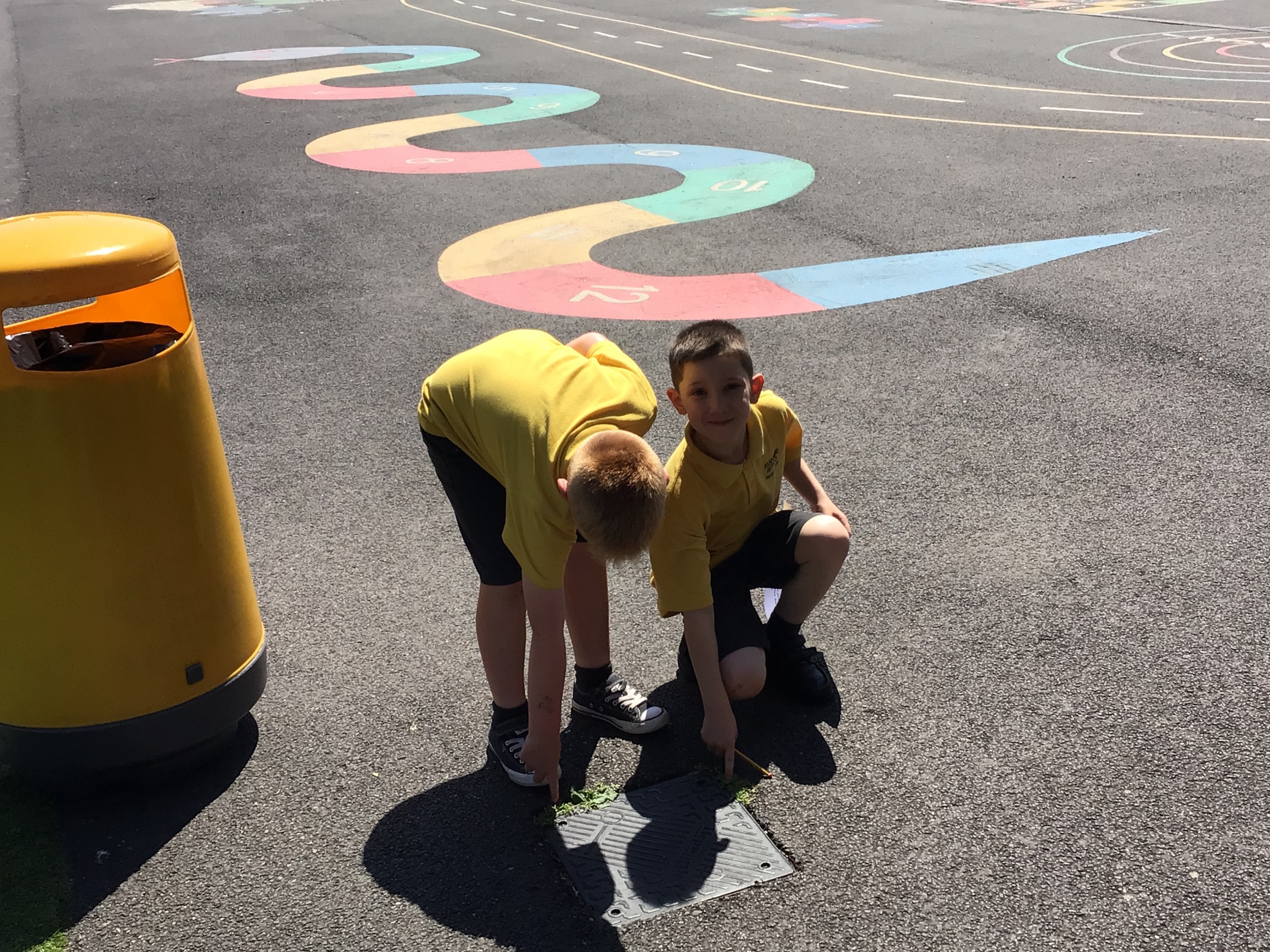 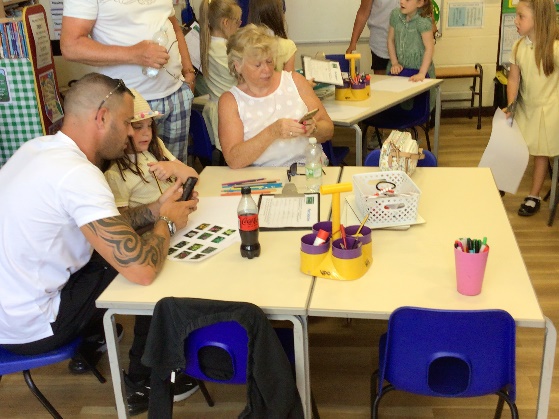 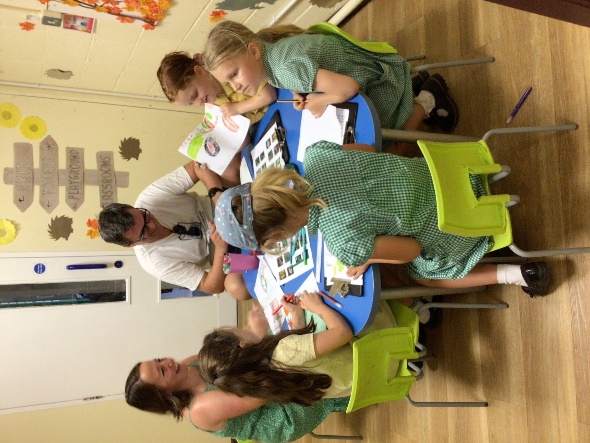 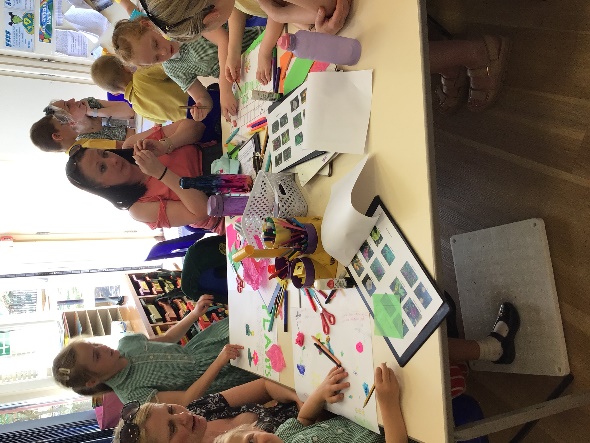 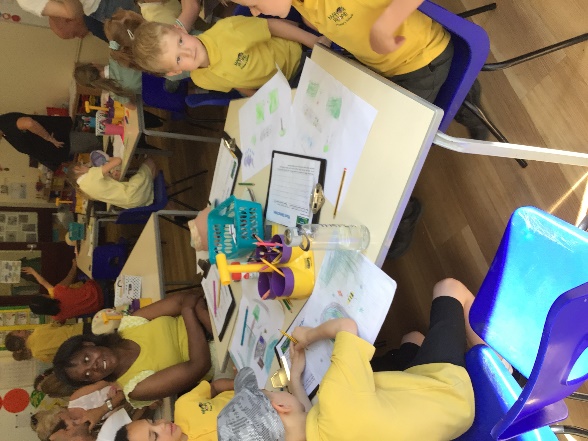 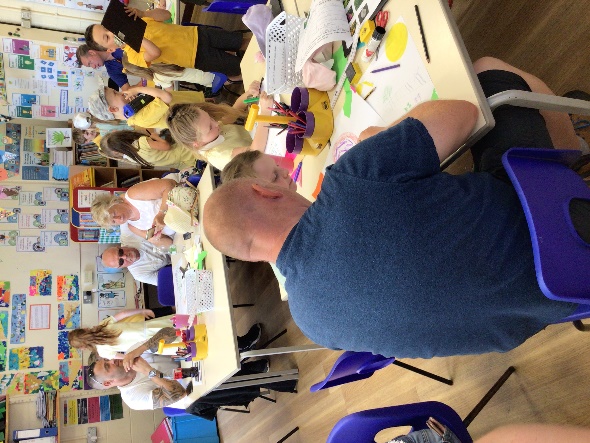 Presenting our Findings
We found some growing in unusual places, like on the tarmac playground, under the tyres on the Trim Trail, and in cracks in the pavement. We had a good think about how they might have got there and made posters to showcase our ideas.
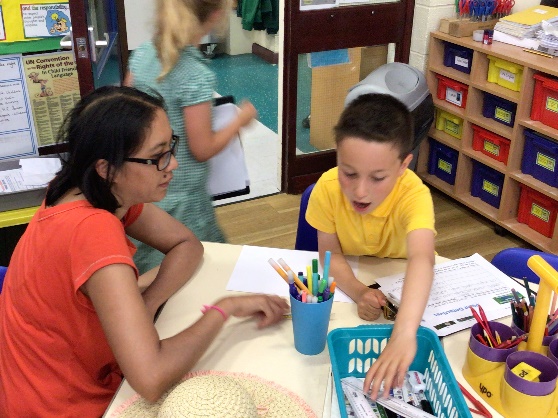 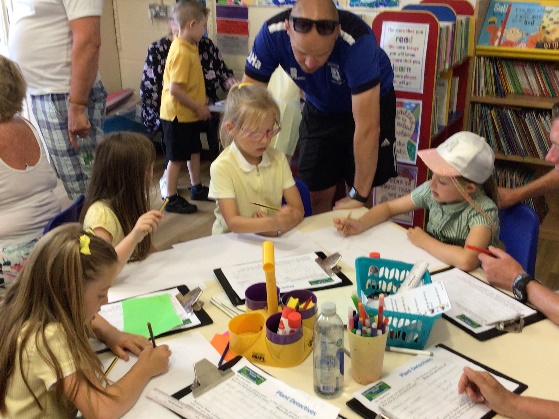 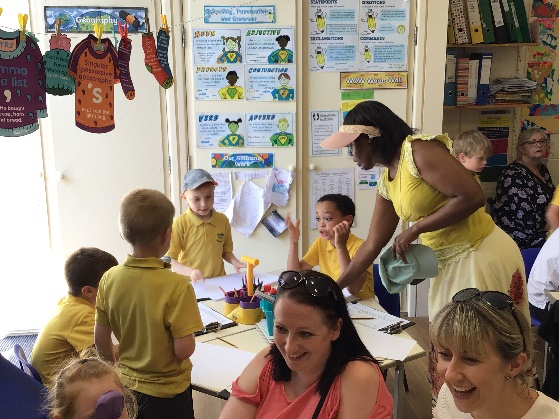 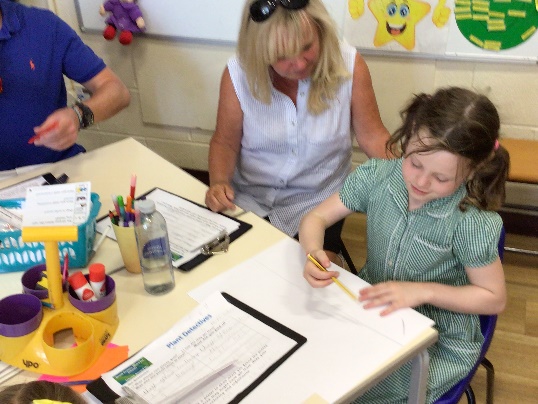 Outcome: Our finished posters
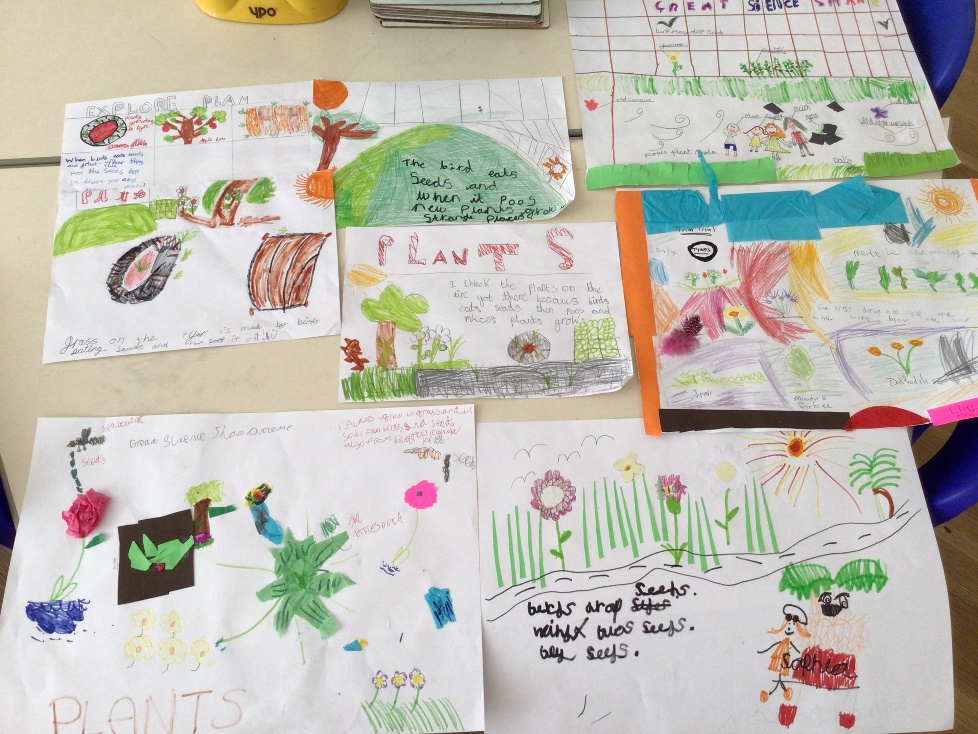 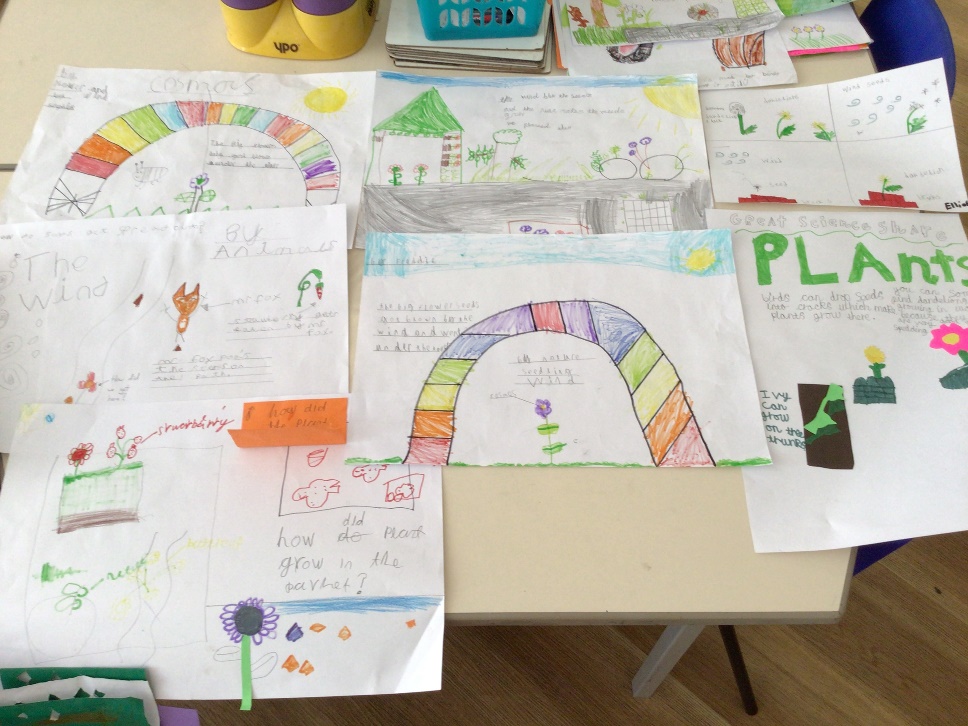 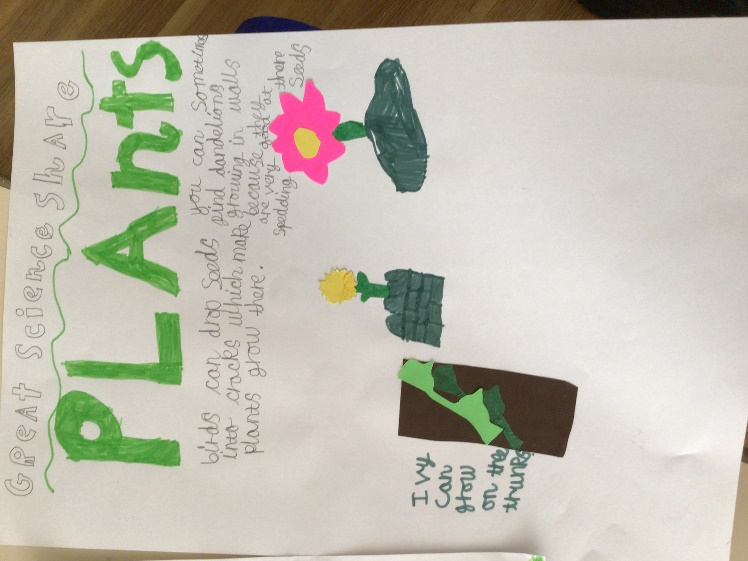 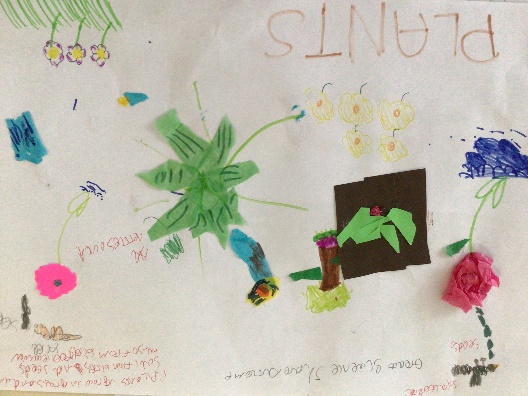 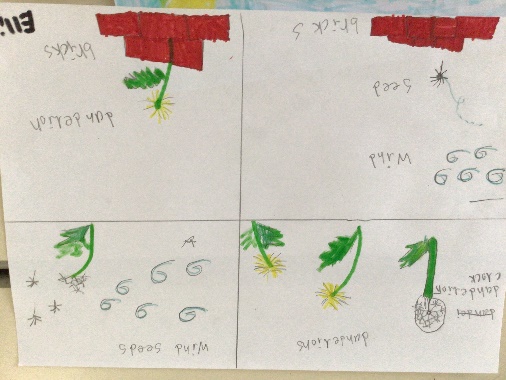 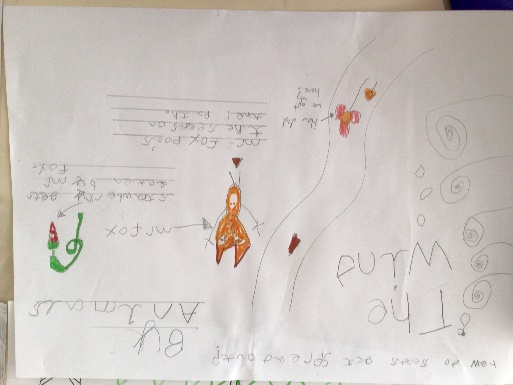 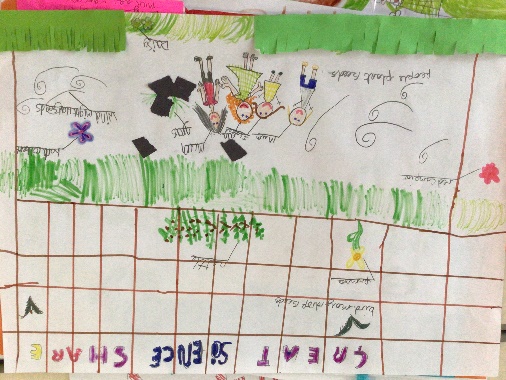